LOGO
简约
商务风模板
SIMPLE BUSINESS STYLE TEMPLATE
演讲者：XXX
邮箱：123456@qq.com
电话：123456789
LOGO
目录
Table of contents
02完成情况
03问题分析
04未来计划
01工作概括
此处添加详组文本描述，建议与标题相关并符合整体语言风格，语言描述尽量简洁生动。文本叙述，建议与标题相关并符合整体语言风格语言描述尽量简洁生动。
此处添加详组文本描述，建议与标题相关并符合整体语言风格，语言描述尽量简洁生动。文本叙述，建议与标题相关并符合整体语言风格语言描述尽量简洁生动。
此处添加详组文本描述，建议与标题相关并符合整体语言风格，语言描述尽量简洁生动。文本叙述，建议与标题相关并符合整体语言风格语言描述尽量简洁生动。
此处添加详组文本描述，建议与标题相关并符合整体语言风格，语言描述尽量简洁生动。文本叙述，建议与标题相关并符合整体语言风格语言描述尽量简洁生动。
LOGO
01
工作概括
Unified fon ts make Reading more fluent.
图表数据
PLEASE ENTER A TITLE
数据对比
PLEASE ENTER A TITLE
数据对比
PLEASE ENTER A TITLE
50%
50%
Theme color makes PPT more convenient to change.
Theme color makes PPT more convenient to change.
LOGO
02
完成情况
具体内容
PLEASE ENTER A TITLE
输入内容
输入内容
输入内容
输入内容
输入内容
此处添加洋细文本墙述。文字内容建议与标题相关尽量简洁生动
此处添加洋细文本墙述。文字内容建议与标题相关尽量简洁生动
此处添加洋细文本墙述。文字内容建议与标题相关尽量简洁生动
此处添加洋细文本墙述。文字内容建议与标题相关尽量简洁生动
此处添加洋细文本墙述。文字内容建议与标题相关尽量简洁生动
工作情况
PLEASE ENTER A TITLE
1
2
3
请输入内容
此处添加详细文本描述，建与标题相关并符合整体语言风格，语言描述尽量简洁生动。建议与标题相关并符合整体语言风格，语言描述尽量简洁生动。
请输入内容
此处添加详细文本描述，建与标题相关并符合整体语言风格，语言描述尽量简洁生动。建议与标题相关并符合整体语言风格，语言描述尽量简洁生动。
请输入内容
此处添加详细文本描述，建与标题相关并符合整体语言风格，语言描述尽量简洁生动。建议与标题相关并符合整体语言风格，语言描述尽量简洁生动。
问题分析
PLEASE ENTER A TITLE
请输入内容
请输入内容
请输入内容
请输入内容
此处添加洋细文本墙述。文字内容建议与标题相关尽量简洁生动
此处添加洋细文本墙述。文字内容建议与标题相关尽量简洁生动
此处添加洋细文本墙述。文字内容建议与标题相关尽量简洁生动
此处添加洋细文本墙述。文字内容建议与标题相关尽量简洁生动
此处添加详细文本描述建与标题相关并符合整体语言风格
LOGO
20XX-20XX
感谢观看
THANKS FOR WATCHING
邮箱：123456@qq.com
演讲者：XXX
电话：123456789
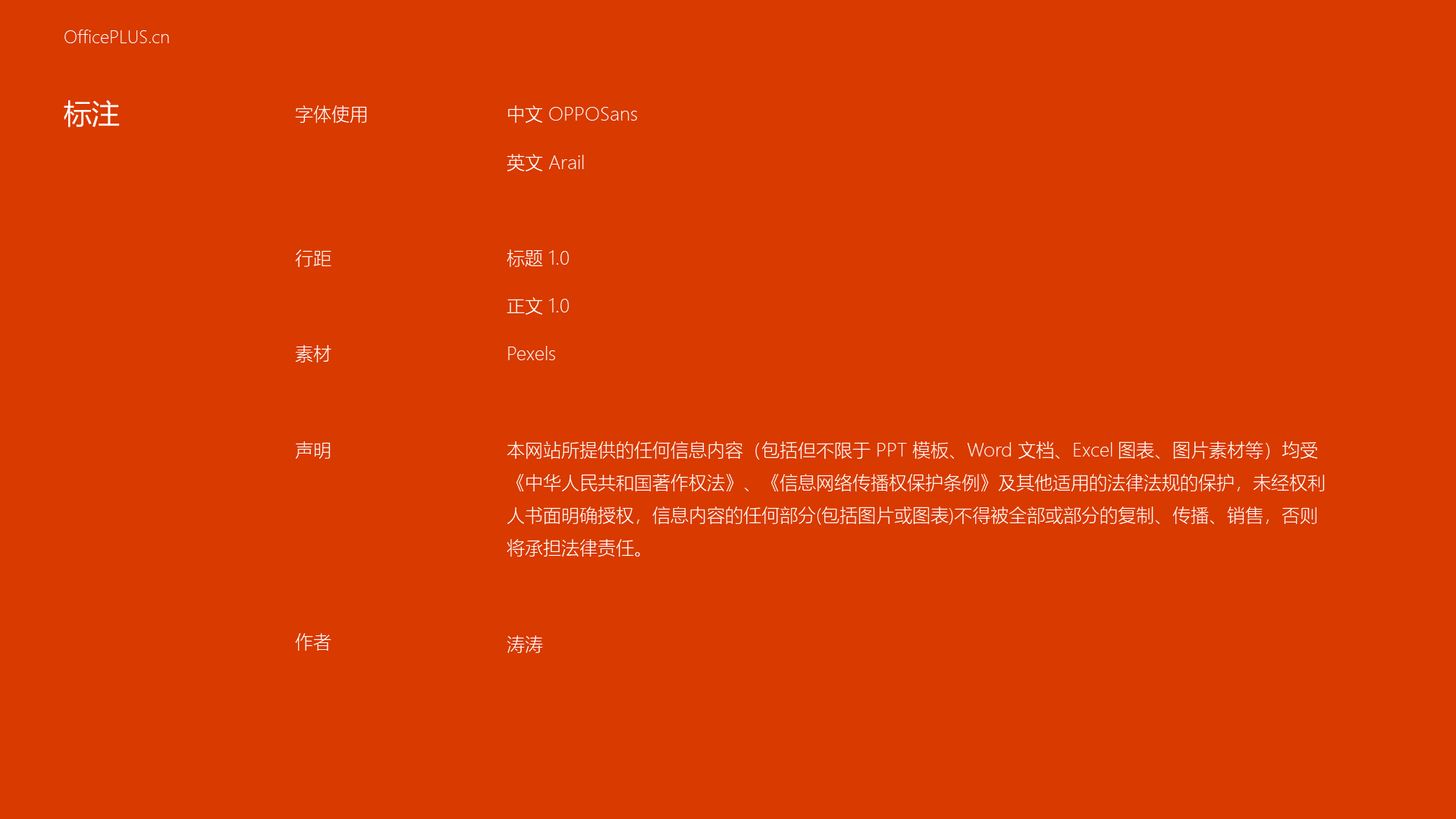